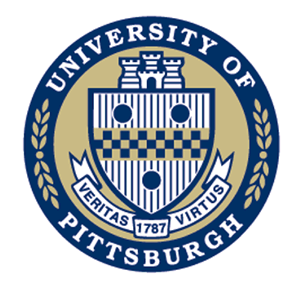 Underserved & Understudied Populations and Perspectives
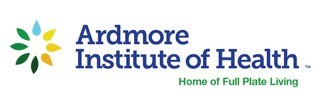 Stacey Drant, Victoria Maizes, Jeannette Southpaw
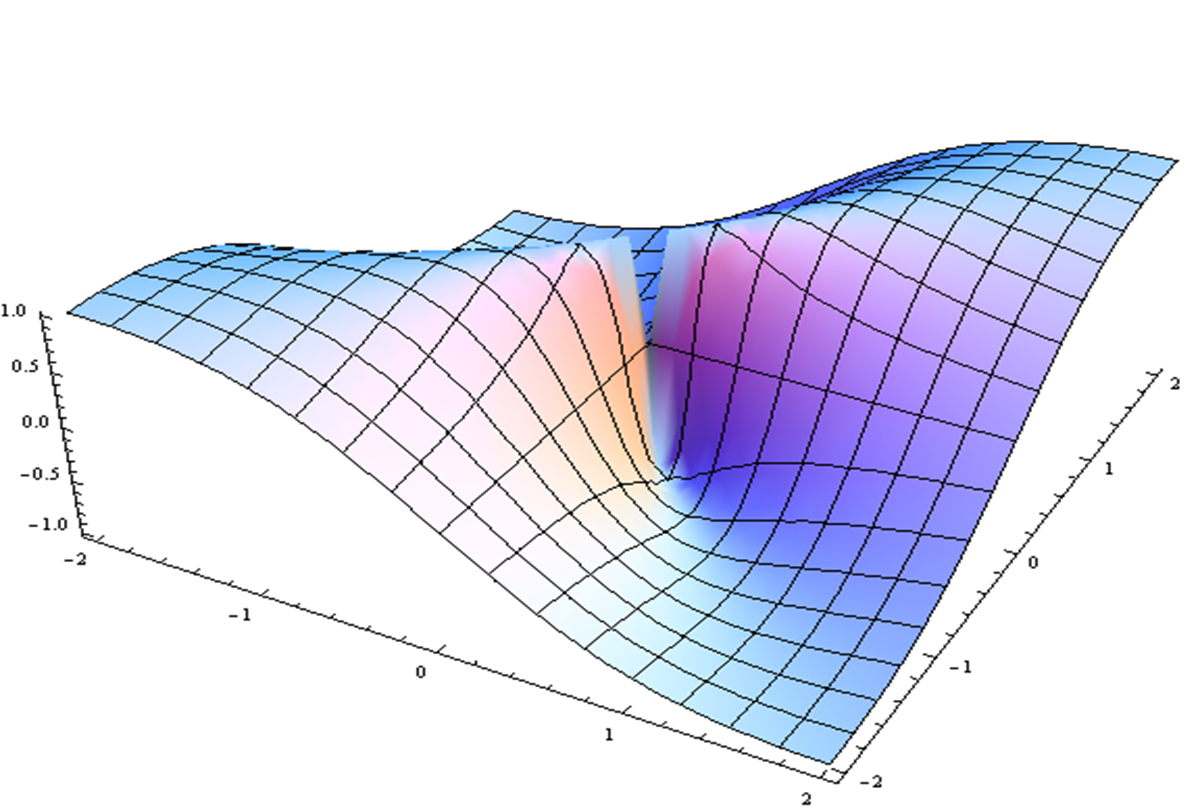 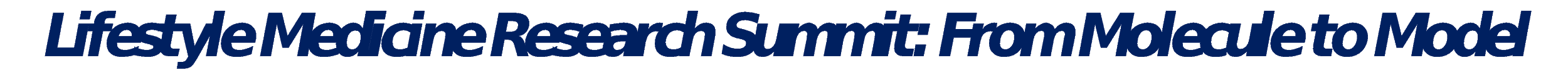